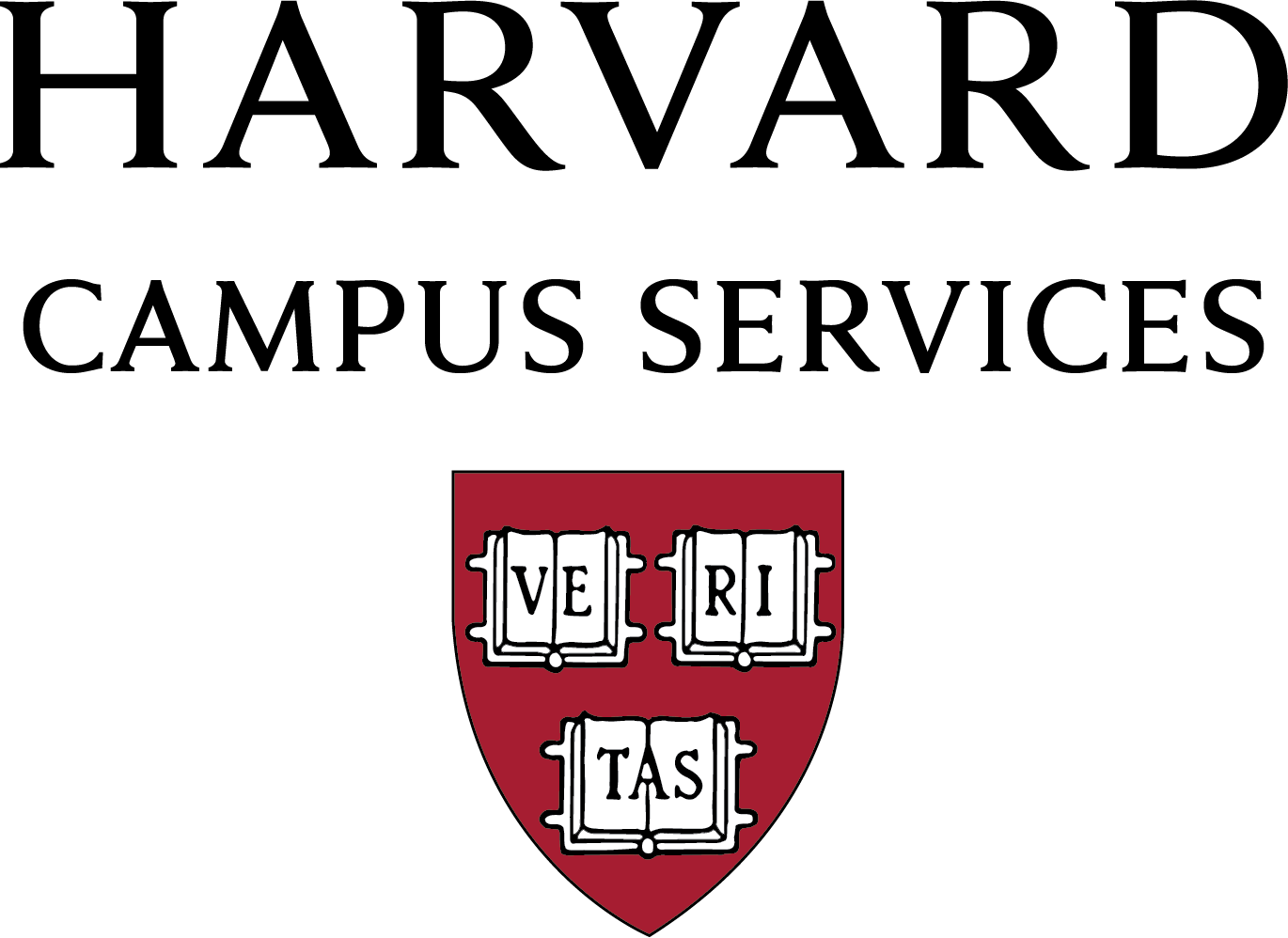 Title Slide Only: Users can replace
the Campus Services logo
with their own department logo
Title and/or Image
Date